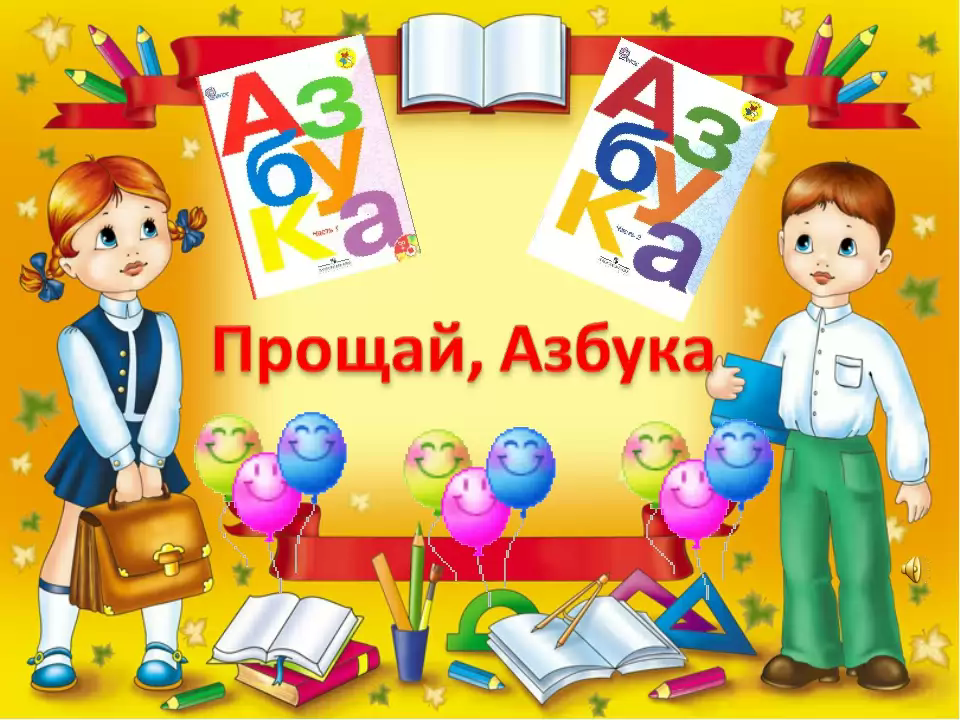 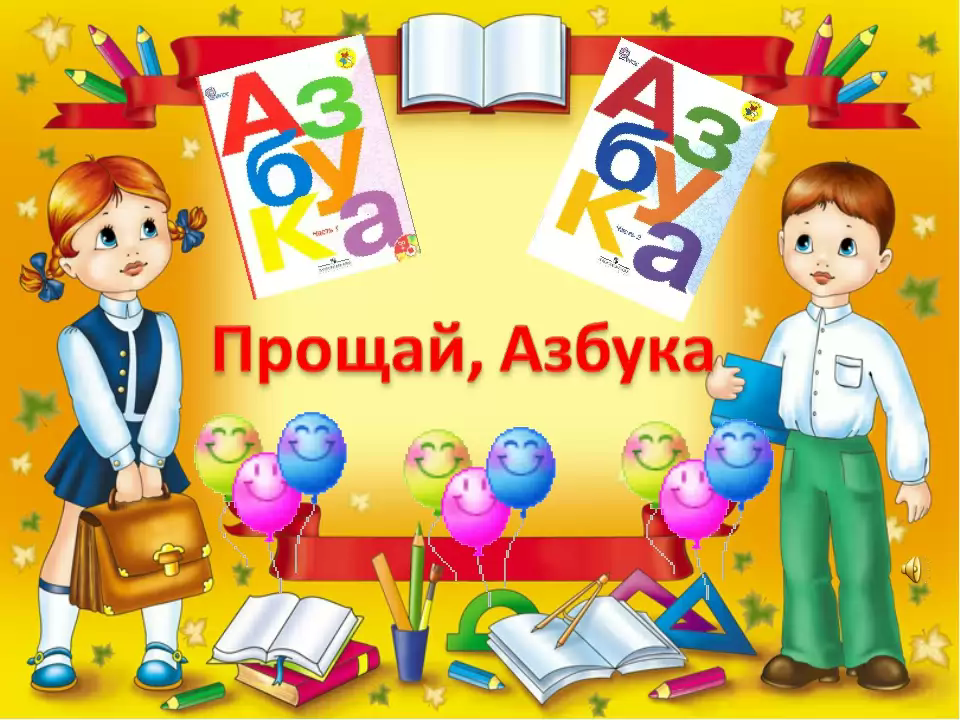 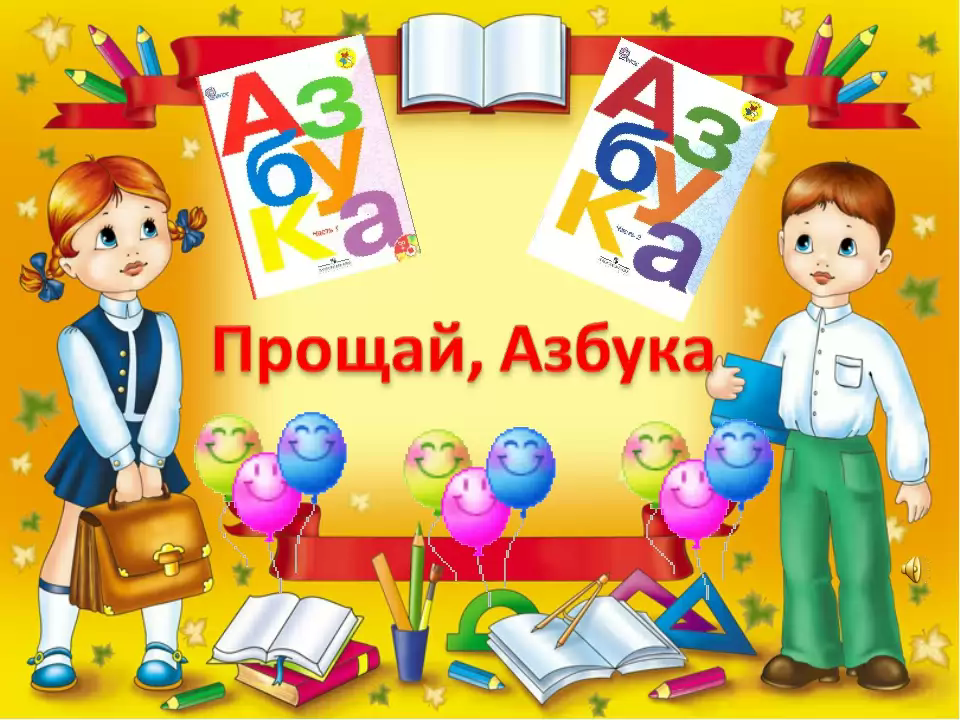 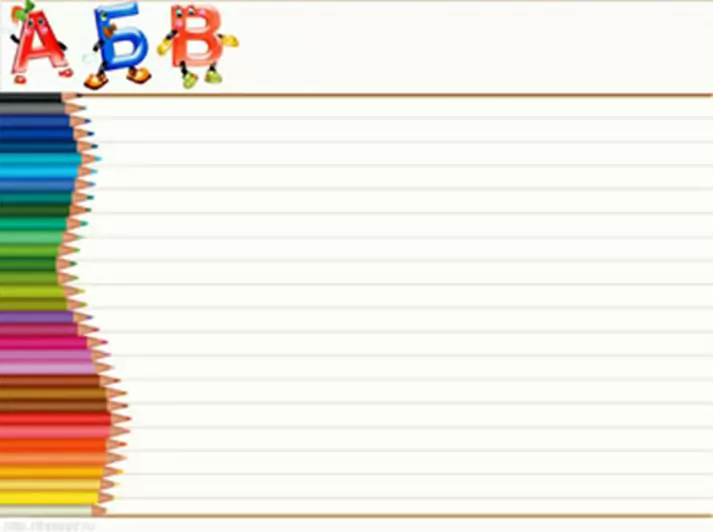 Сертификат участника
Настоящим подтверждается , что
_________________________________________________________
Принимал(а) участие в конкурсе проектов
 «Живая Азбука»
1 класс 
МБОУ Колодезянская ООШ
11.03.2016
Директор МБОУ Колодезянской ООШ
Макаренко В.В.______________________
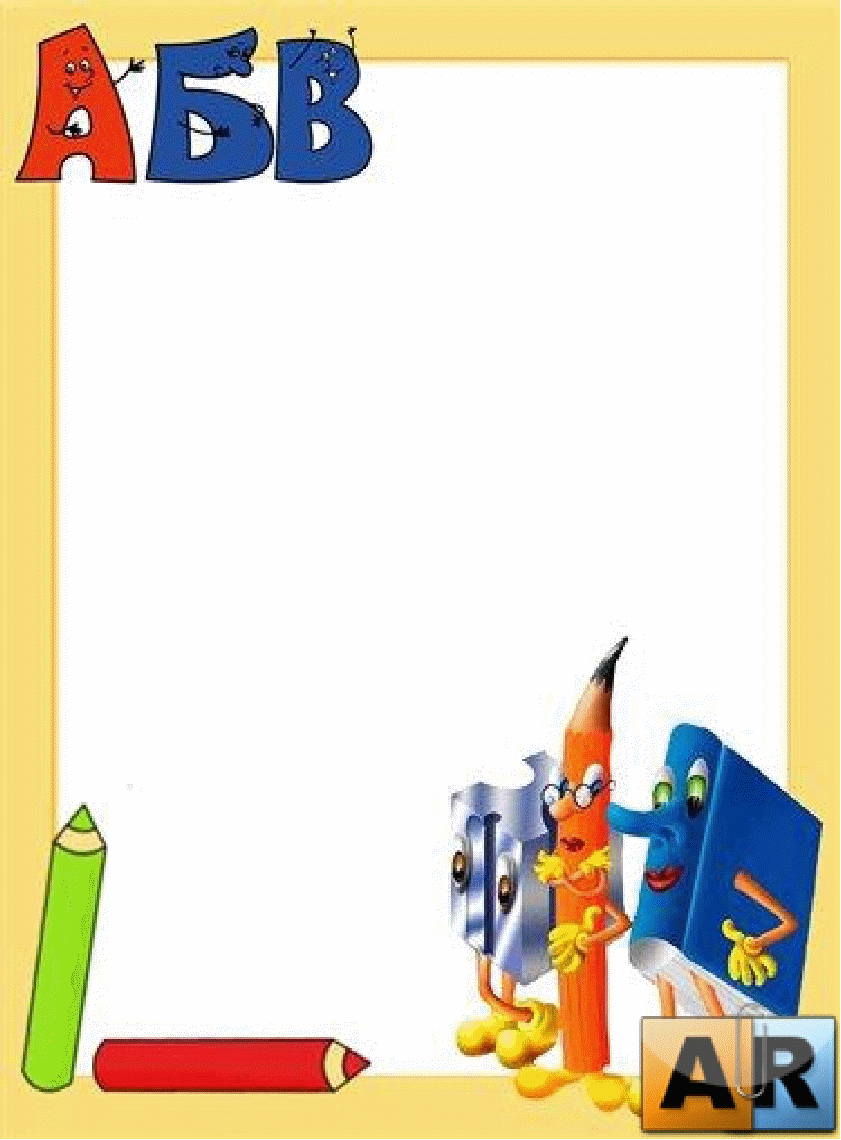 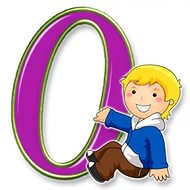 ДИПЛОМ
ПОБЕДИТЕЛЯ

НАГРАЖДАЕТСЯ

____________________________________________________
занявший(ая)
3 МЕСТО
В проекте «Живая Азбука»
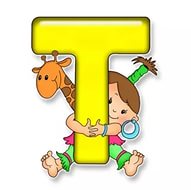 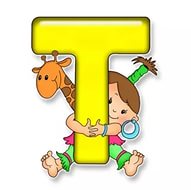 1 класс 
МБОУ Колодезянская ООШ
11.03.2016
Директор МБОУ Колодезянской ООШ
Макаренко В.В. _______________________
1 класс 
МБОУ Колодезянская ООШ
04.03.2016
Макаренко В.В. _______________________
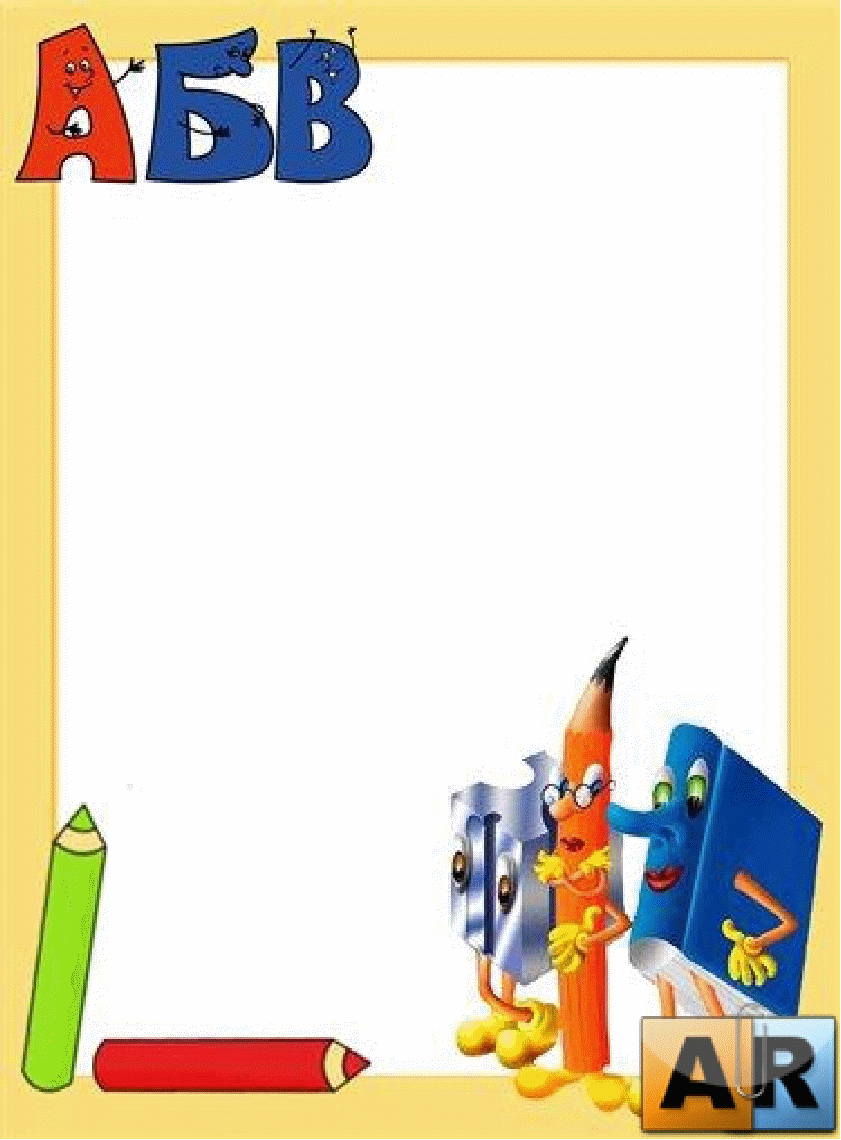 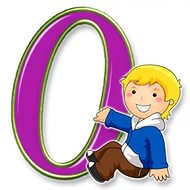 ДИПЛОМ
ПОБЕДИТЕЛЯ

НАГРАЖДАЕТСЯ

____________________________________________________
занявший(ая)
2 МЕСТО
В проекте «Живая Азбука»
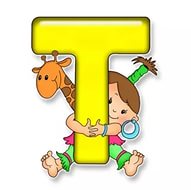 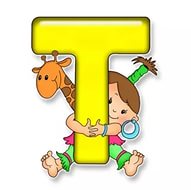 1 класс 
МБОУ Колодезянская ООШ
11.03.2016
Директор МБОУ Колодезянской ООШ
Макаренко В.В. _______________________
1 класс 
МБОУ Колодезянская ООШ
04.03.2016
Макаренко В.В. _______________________
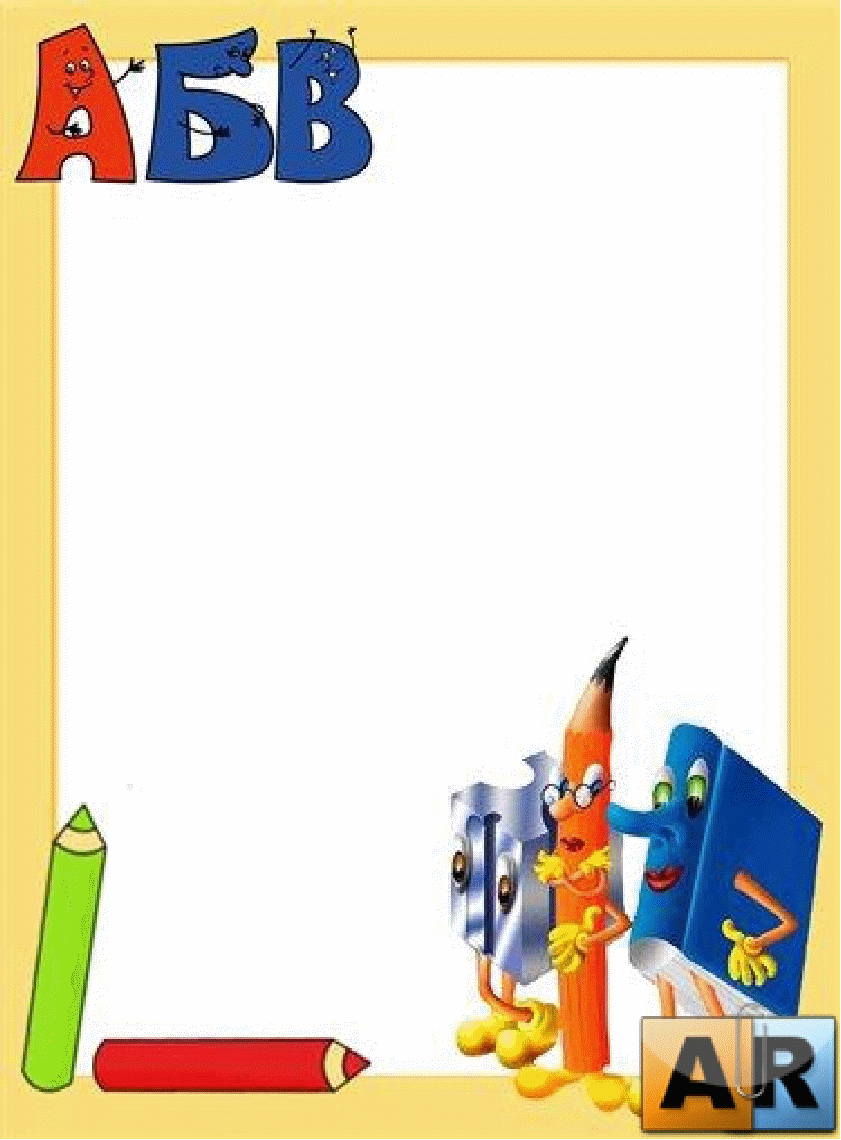 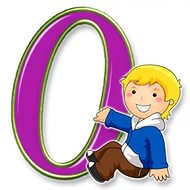 ДИПЛОМ
ПОБЕДИТЕЛЯ

НАГРАЖДАЕТСЯ

____________________________________________________
занявший(ая)
1 МЕСТО
В проекте «Живая Азбука»
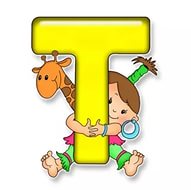 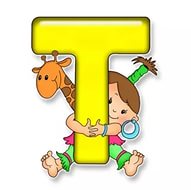 1 класс 
МБОУ Колодезянская ООШ
04.03.2016
Директор МБОУ Колодезянской ООШ
Макаренко В.В. _______________________
1 класс 
МБОУ Колодезянская ООШ
04.03.2016
Макаренко В.В. _______________________
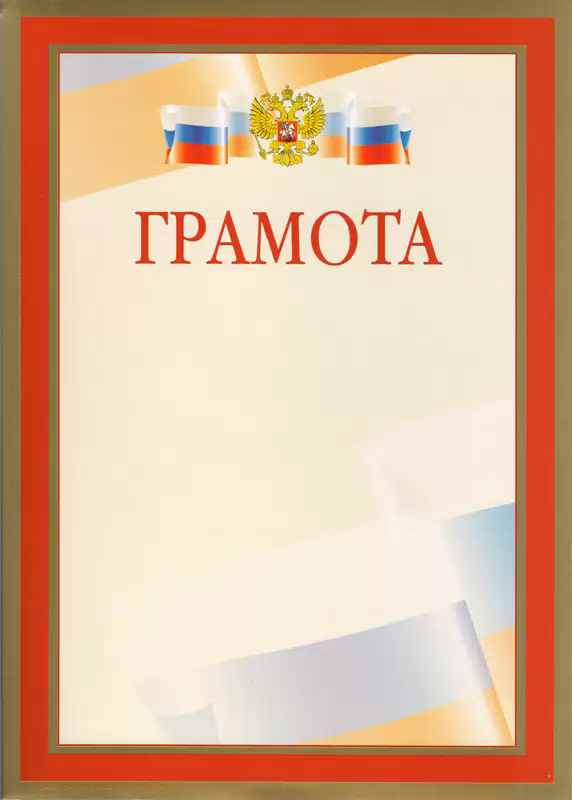 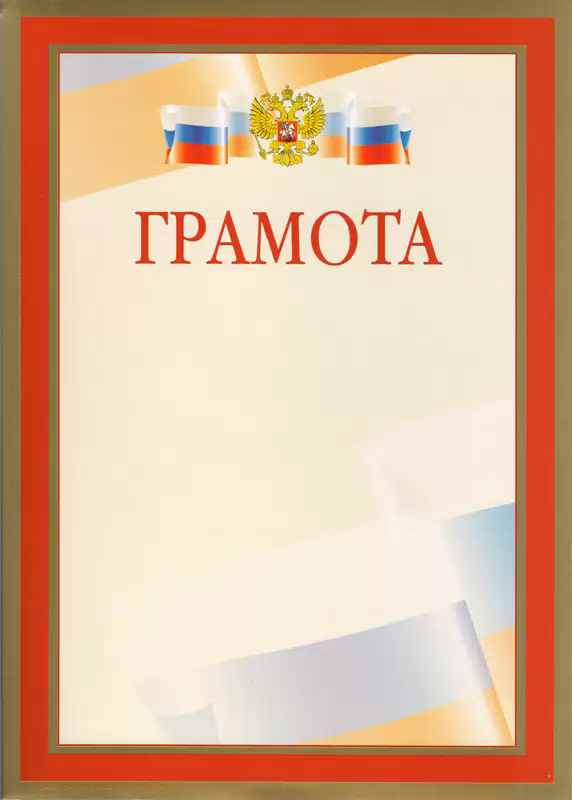 НАГРАЖДАЕТСЯ
Захарова Лера
за отличное овладение 
техникой чтения 
к моменту окончания  
 Азбуки
НАГРАЖДАЕТСЯ
Зайцев Максим
за отличное овладение 
техникой чтения 
к моменту окончания  
 Азбуки
1 класс 
МБОУ Колодезянская ООШ
11.03.2016
1 класс 
МБОУ Колодезянская ООШ
11.03.2016
Директор МБОУ Колодезянской ООШ
Макаренко В.В. _________________
Директор МБОУ Колодезянской ООШ
Макаренко В.В. __________________
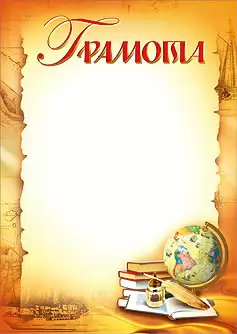 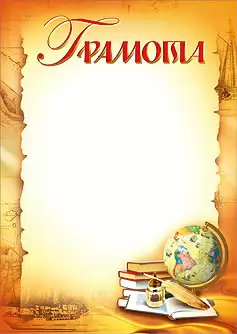 НАГРАЖДАЕТСЯ
_______________
за хорошее овладение 
техникой чтения 
к моменту окончания  
 Азбуки
НАГРАЖДАЕТСЯ
Чижонок Аня
за хорошее овладение 
техникой чтения 
к моменту окончания   Азбуки
1 класс 
МБОУ Колодезянская ООШ
11.03.2016
1 класс 
МБОУ Колодезянская ООШ
11.03.2016
Директор МБОУ Колодезянской ООШ
Макаренко В.В. _______________________
Директор МБОУ Колодезянской ООШ
Макаренко В.В. ____________________
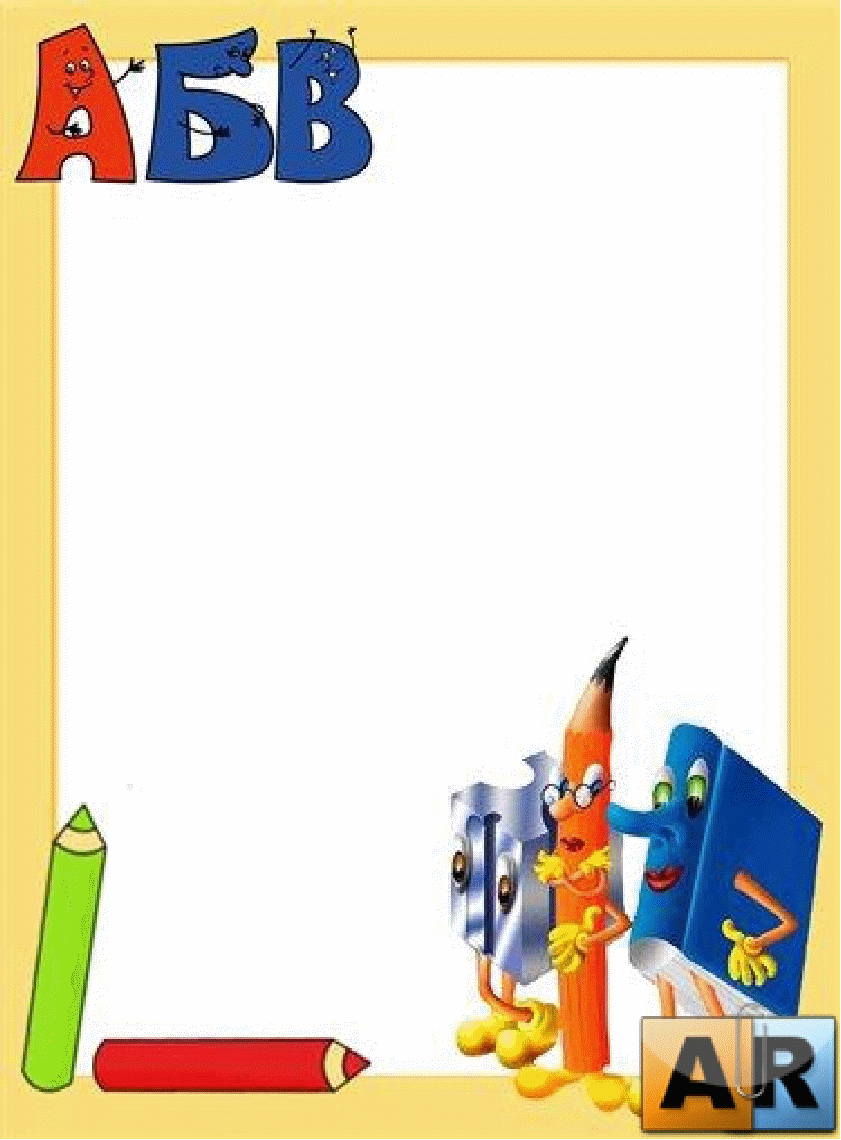 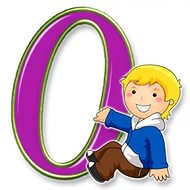 ГРАМОТА
НАГРАЖДАЕТСЯ
Кондрашов Максим
за творческий подход 
к выполнению проекта
 «Живая Азбука»
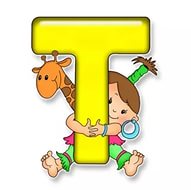 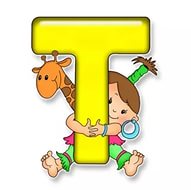 1 класс 
МБОУ Колодезянская ООШ
11.03.2016
Директор МБОУ Колодезянской ООШ
Макаренко В.В. _______________________
1 класс 
МБОУ Колодезянская ООШ
04.03.2016
Макаренко В.В. _______________________